History and future of missing data in regulatory settings
Khadija Rantell email: khadija.rantell@mhra.gov.uk
PSI meeting missing data 4th May 2021
Disclaimer
The views expressed in this presentation are those of the speaker and not necessarily those of the MHRA.
[Speaker Notes: Please note my disclaimer]
Outline
About MHRA
Missing data definition and taxonomy
Regulatory concerns
Historical perspectives in regulatory settings
Conclusion
Who are we?
The Medicines and Healthcare products Regulatory Agency regulates medicines, medical devices and blood components for transfusion in the UK.

The agency has 3 centres:

the Clinical Research Datalink (CPRD)

the National Institute of Biological Standards and Controls (NIBSC)

the Medicine and Healthcare Products Regulatory Agency (MHRA)
Missing data: Definition and consequences
Missing data are defined as values that are not available and that would be meaningful for analysis if they were observed (Little et al 2012)

Missing outcome data is a threat to the validity of treatment effect estimates in randomised controlled trials

Missing data can reduce the power and efficiency of a study but, unfortunately, can also lead to biased results 

There are many methods to address missing data at the analysis stage, but each of them has their own demerits.
Missing data taxonomy: Rubin (1976)
Classification of missing data:
Missing Completely At Random (MCAR): The reason for data being missing does not depend on the observed or the unobserved missing data

Missing At Random (MAR): The reason for data being missing may depend on observed data (trajectory), but not on the unobserved missing data

Missing Not At Random (MNAR): The reason for data being missing depends on the unobserved missing data (or on observed data not taken into account in the model)
[Speaker Notes: Much writing on the handling of missing data has taken as its framework the classification of missing data mechanisms introduced by Rubin (1976)]
Missing data: Overall concern for regulators
Missing data have become a focus area for regulatory authorities (FDA, EMA, MHRA)

Need to be sure the trial results are robust to concerns over missing data – and that the treatment effects presented are accurate and clearly described

Key components of the assessment:
Are the data accurate?
Are the analyses valid?
Are the results robust to deviation from key analysis assumptions?
Is the evidence of efficacy convincing?
How to use post discontinuation data?
Is outcome measured after discontinuation meaningful?
Is the handling of missing data aligned with the clinical question of interest?
[Speaker Notes: The basic principles of RCT is to randomise to achieve comparable groups 

Robustness is a concept that refers to the sensitivity of the overall conclusions to various limitations of the data, assumptions, and analytic approaches to data analysis.]
History of missing data in regulatory settings
Development of EMA guideline on biostatistical methodology in CTs for MAA for medicinal products
FDA initiated and supported a report from National Academy of Sciences (NAS) on missing data
ICH E9 (R1) was adopted by CHMP
Implementation of ICH E9 Statistical Principles for Clinical trials
CHMP guideline on missing data in confirmatory clinical trials
[Speaker Notes: ICH E9 came in to effect in 1998 and outlined the key principles for the design, conduct and analysis of clinical trials 

MHRA publication after 10 years of implementation of ICH E9 (2008) and on reflection it was clear that missing data was not adequately addressed in regulatory submissions.  

This led to two important publications:
FDA  commissioned a National Academy of Sciences  study panel  to investigate missing data in clinical trials.  The panel produced a report on prevention and treatment of missing data in clinical trials

The Committee for Medicinal Products for Human Use (CHMP) to develop guideline on missing data to be revised in 2011 and

Elucidation of the missing data pattern (EMA Guideline)  helps to understand the likely direction of any bias in the analyses

However, there were some translational issues going from the recommendations made in the NAS report going into practice.  The ICH E9 (R1) was first published in 2017 and came into effect in Europe July 2020.]
Some key messages from ICH E9
Targeted at individuals from a broad range of scientific disciplines
Focuses on statistical principles to minimise bias and maximise precision
Pre-specification of analysis is key

“The extent to which the procedures in the protocol are followed and the primary analysis is planned a priori will contribute to the degree of confidence in the final results and conclusions of the trial”

Missing data violates the ITT principle (follow-up subjects and collect data regardless of protocol compliance)
[Speaker Notes: Helpful document not only for designing the trial but also for assessing the evidence of efficacy and safety generated from clinical trials (in later phase)

Pre-specification is necessary  to avoid multiplicity concerns.

Documents must be finalised before breaking blind

Analysis needs to be precisely defined to avoid concerns about post hoc decisions]
ICH E9: Missing data
No universally applicable methods of handling missing values can be recommended
Consider if the pattern or timing of missing data is different between treatment arms and how to deal with it at the analysis stage

The ICH E9 guideline says that despite missing data, a trial may still be valid, provided the statistical methods used are sensible.
[Speaker Notes: It defines missingness as “both the existence of missing data and the mechanism that explains the reason for the data being missing”. 

ICH E9 also indicates that missing data may be compensated for, using imputation techniques, as long as strategies are described and justified in the protocol, along with any underlying assumptions of the data being made. 

It also indicates that a trial is regarded as valid if the methods of dealing with missing values are sensible and pre-defined in the protocol, and the methods may be refined in the statistical analysis plan of the trial.]
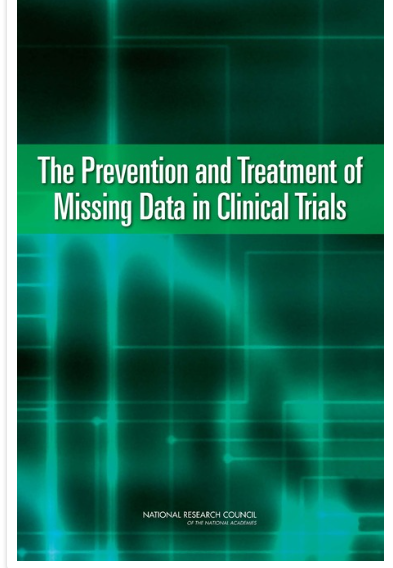 NAS report on missing data
A set of 18 recommendations geared at preventing missing data in the first place and using appropriate statistical techniques to account for missing data: 
Trial designs to reduce the frequency of missing data
Trial strategies to reduce the frequency of missing data through trial conduct
Principles for drawing inferences from incomplete data
Principles and methods for sensitivity analyses
[Speaker Notes: panel distinguished four different types of adjustment methods for missing data: complete-case analysis, single imputation methods, estimating-equation methods, and methods based on a statistical model.

The properties of these methods depend on the mechanisms leading to missing data.



.]
CHMP guideline on missing data
The following are emphasised:
Ignoring missing data is not an acceptable option when planning, conducting, or interpreting the analysis 
Trials should aim to achieve complete capture of all data from patients including those who discontinued from treatment
Analysis method should not be biased in favour of experimental arm

When planning confirmatory trials the following should be considered:
the expected differences between treatment groups in the proportion and timing of patient withdrawals and reasons for withdrawal 
expected direction of spontaneous changes over time
[Speaker Notes: Guideline on Missing Data in Confirmatory Clinical Trials, Committee for Medicinal Products for Human Use (CHMP) from the European Medicines Evaluation Agency (2010).

The guideline focuses on how the presence of missing data should be addressed in regulatory submissions

The pattern of missing data (including reasons for and timing of the missing data) observed in previous related clinical trials should be taken into account when planning a confirmatory clinical trial. 
This information should be used to minimise the amount of missing data present in a confirmatory clinical trial and assist in the choice of the method used to analyse the primary endpoint.]
ICH E9 (R1) on missing data
Concept of alignment is central to the Estimand framework
A clear distinction is made between missing data and intercurrent events
"Data that would be meaningful for the analysis of a given estimand but were not collected. They should be distinguished from data that do not exist or data that are not considered meaningful because of an intercurrent event"

Handling of missing data requires a scientifically defensible analysis coupled with a sensitivity analysis to assess robustness. 
Choices made for statistical analysis, including the handling of missing data, must  be aligned to an agreed target of estimation
[Speaker Notes: The estimand frameworks  addresses the miss-match between analysis provided and analysis needed for regulatory decision making
Having clarity in the estimand gives a basis for planning which data need to be collected and hence which data, when not collected, present a missing data problem to be addressed in the statistical analysis. 


The occurrence of an intercurrent does not imply that all data planned to be collected thereafter should be regarded as ‘missing’]
Conclusion
Missing data is still an ongoing problem in regulatory submissions
The Estimand framework provides an ideal platform for dialogue between sponsors and regulators for addressing many of the challenges associated with missing data at the planning/design stage
Pre-specification of estimand attributes is key to a better discussion about the relevance of the treatment effect and consequences of missing data
Choices made for statistical analysis, including strategy for handling missing data must  be aligned to an agreed target estimand
Data collection should continue after treatment discontinuation, if relevant for the clinical question(s) of interest
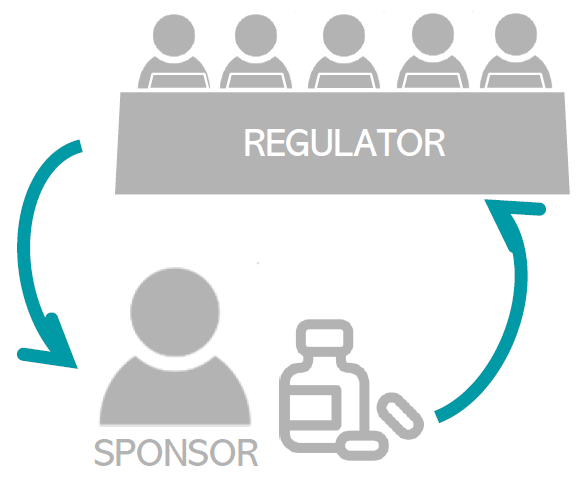 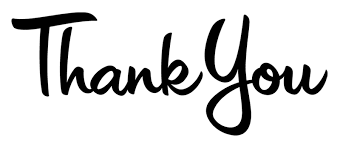 [Speaker Notes: The missing data problems is moving in the right direction following the implementation of ICH  E9 (R1) addendum]
Acknowledgement
Inês Reis (MHRA)
David Brown (MHRA)
© Crown copyright
© Crown copyright 2020 
Produced by the Medicines and Healthcare products Regulatory Agency
You may re-use this information (excluding logos) with the permission from the Medicines and Healthcare products Regulatory Agency, under a Delegation of Authority. To view the guideline, visit, https://www.gov.uk/government/publications/reproduce-or-re-use-mhra-information/reproduce-or-re-use-mhra-information or email: copyright@mhra.gov.uk.   
Where we have identified any third-party copyright material you will need to obtain permission from the copyright holders concerned.